NYSED Approved CTE Programs in Agriculture
Kelli Grab
Associate in Instructional Services, Agriculture
Career and Technical Education Office, NYSED
Discussion Points for Today
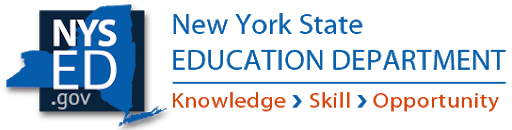 [Speaker Notes: Put in chat: On a scale from 1 to 5 (1 being very unfamiliar and 5 being very familiar) how familiar would you say you are with the NYSED CTE program approval process?]
Career and Technical Education Definition
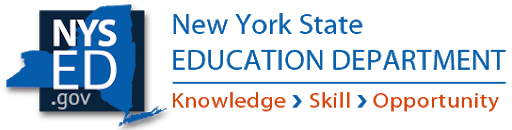 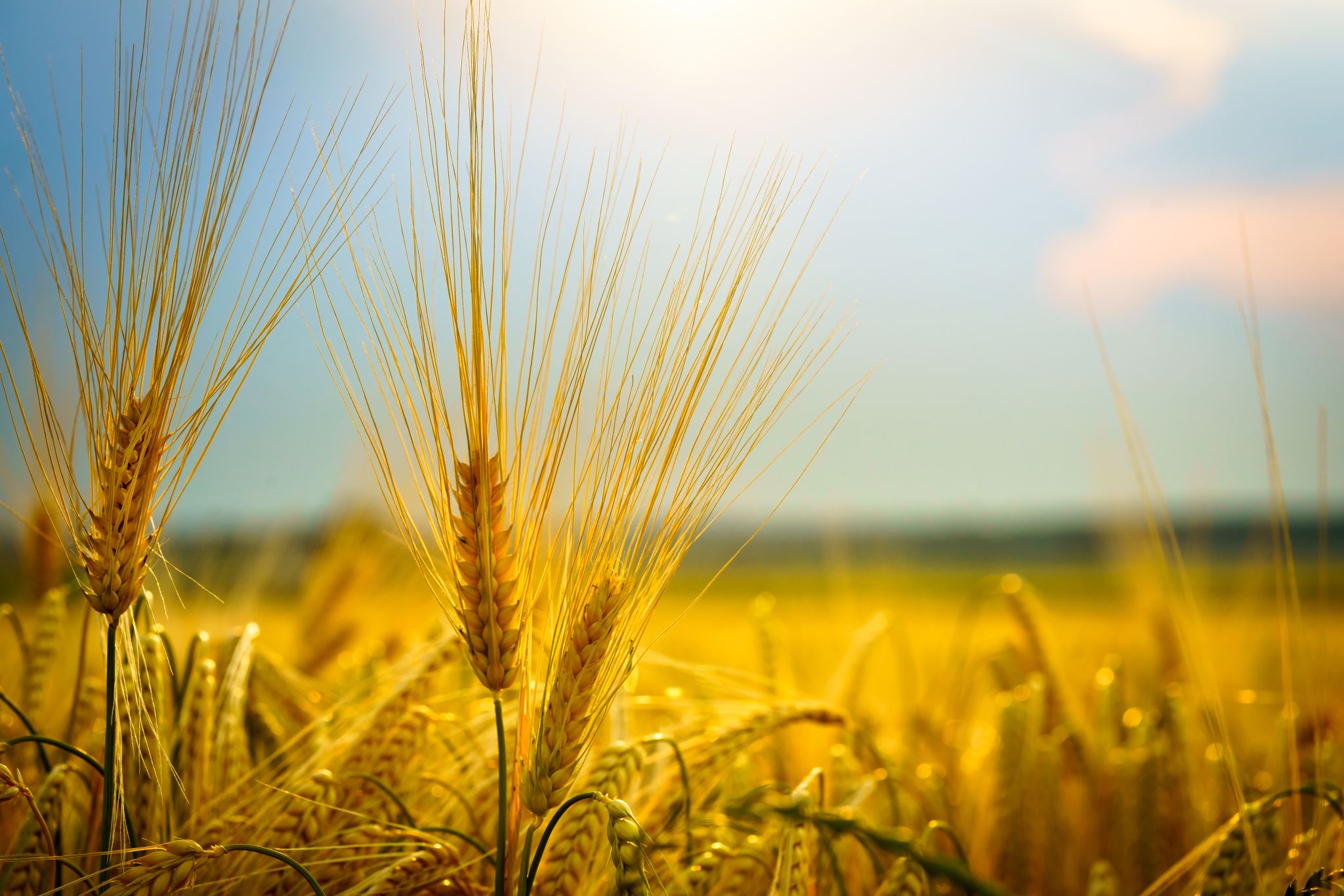 NYSED CTE Approval
Having a NYSED approved CTE program allows your agriculture program to offer students a variety of benefits upon successful completion.  
Technical endorsement 
4+1 graduation pathway options
Integrated/specialized academic subject credit (distribution requirements) 
Once initially approved, program approval lasts for a duration of 5 years upon which a re-approval process/application will need to be completed and submitted.
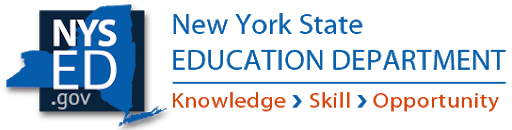 The Program Approval Process
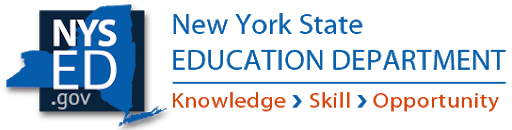 Guidelines for CTE Program Approval | New York State Education Department (nysed.gov)

Self-Study | New York State Education Department (nysed.gov)
The Self-Study
On each slide, the CTE resource document will be linked here for your reference and future use!
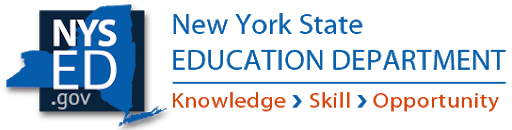 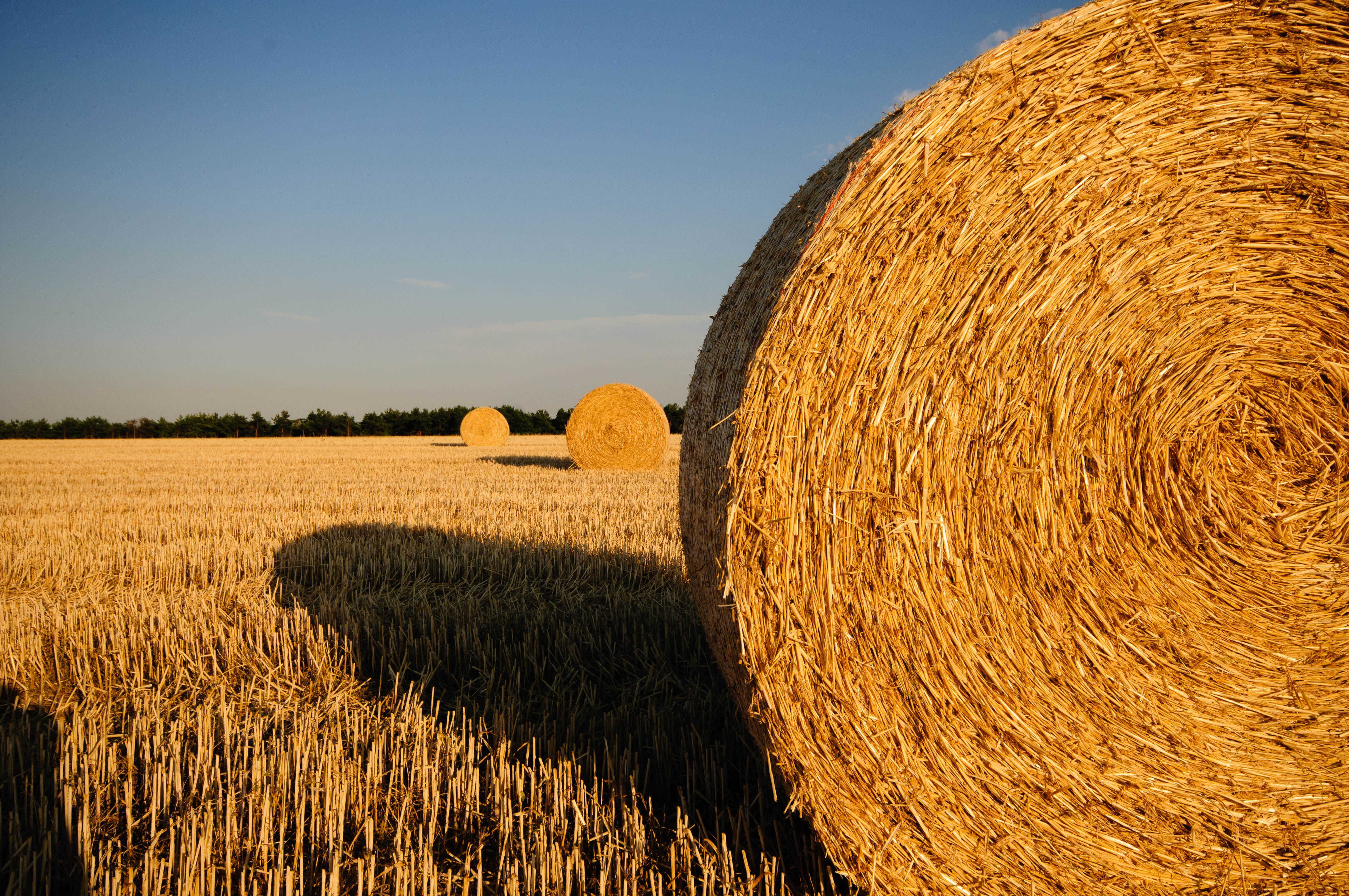 Program Content | New York State Education Department (nysed.gov)

CFM Framework 

Integrated and Specialized Academics | New York State Education Department (nysed.gov)
Program Content
Program content consists of the coursework that will be part of the approved program. This is a major component that the self-study team will discuss. 
Program content must meet the following criteria:
Increase in specificity 
Include at least 3.5 units of coursework (3 CTE and .5 CFM)
Address both academic and technical knowledge and skills
Integrated and academic credit 
Include 21st century skills as outlined in the Career and Financial Management (CFM) Framework
Align with needs of business and industry
Align to labor market data for your community or area
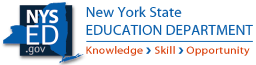 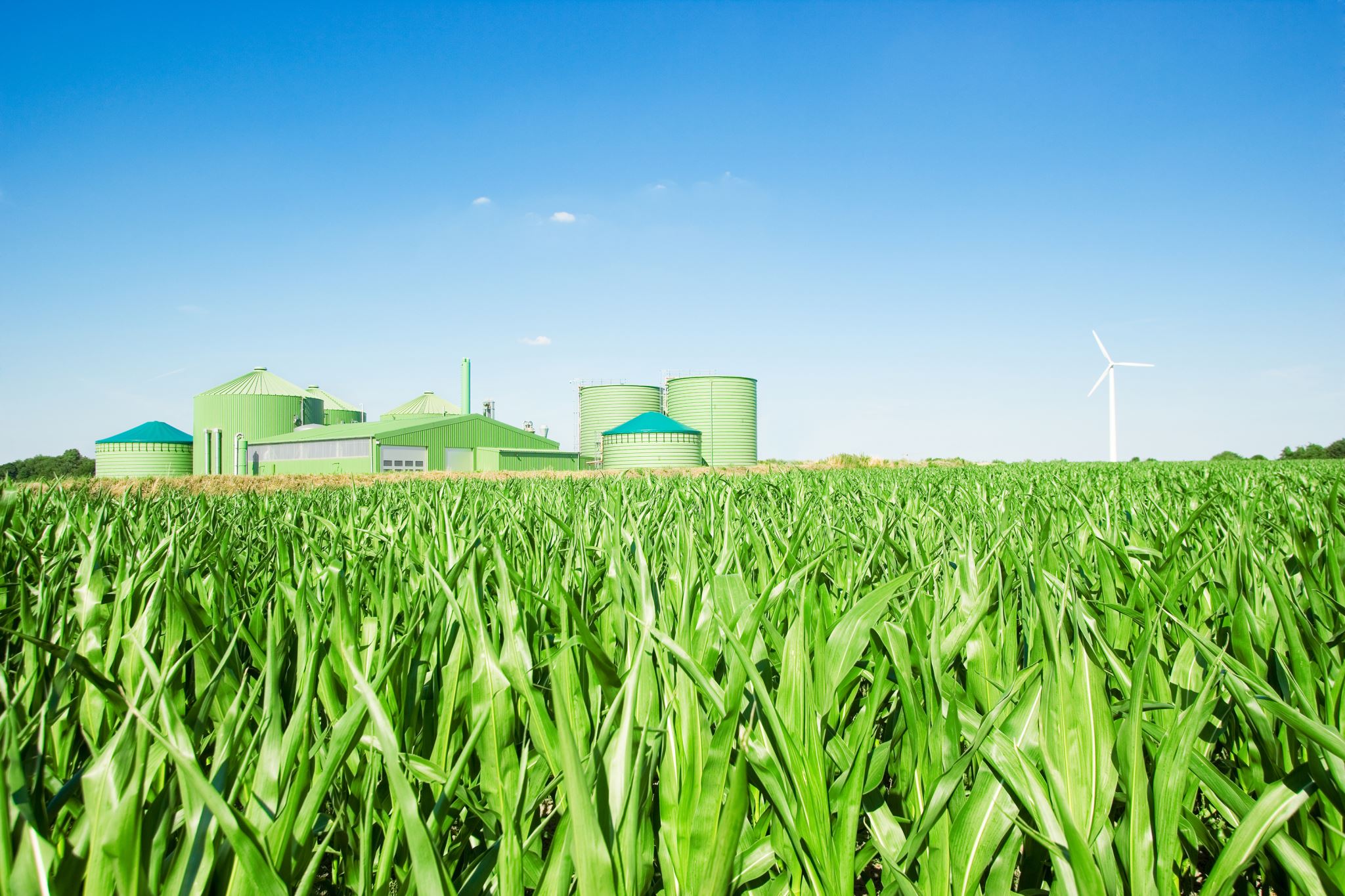 Program Content Examples
Some common CTE Agriculture programs include, but not limited to:
General Agriculture
Animal Science
Plant Science
Environmental Science
Veterinary Science
Agricultural Mechanics 
Coursework
NYSED does not endorse any one curriculum or vendor, curriculum choices can be made by the district or program
*CASE is a very commonly used curriculum in NYSED Approved CTE programs, and their coursework does fit well into the CTE approval process. 
Standards
Commonly used standards in NYSED approved CTE agriculture programs include AFNR, CCTC, and career or credential specific standards.
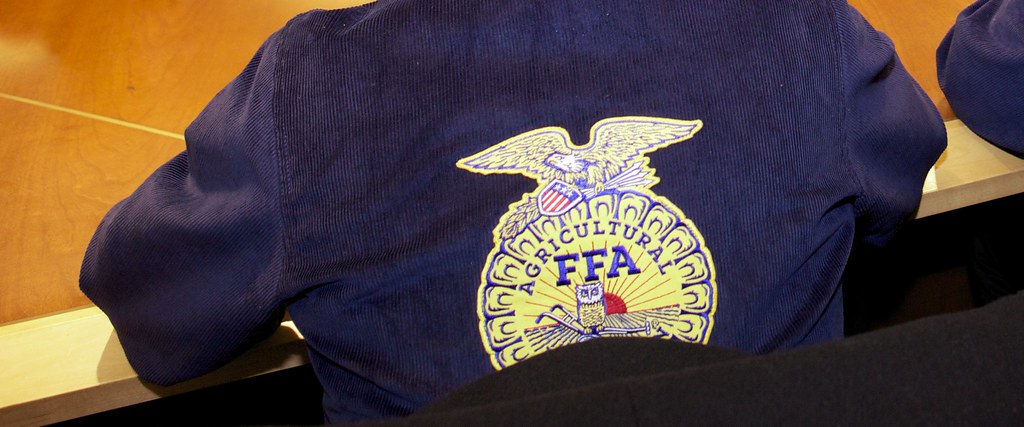 Work-Based Learning | New York State Education Department (nysed.gov)
Work- Based Learning (WBL)
An authentic learning experience that allow students to explore their career goals, abilities, and interests while applying their academic and technical knowledge and skills in a real-world context. 
These experiences are planned and supervised by instructional staff in collaboration with business, industry, or community partners.
In a NYSED approved CTE program, WBL opportunities must be offered to students. 
In the case of Perkins funding as well as the CDOS pathway to graduation, 54 hours of WBL must be completed by each student. 
If your agriculture program has an FFA chapter and your students participate in SAE, this counts towards WBL offered to students in a NYSED approved CTE program!
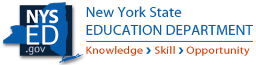 This Photo by Unknown author is licensed under CC BY.
Employability Profile | New York State Education Department (nysed.gov)
Employability Profile
The employability profile is a tool developed to access the technical knowledge and skill students gain while completing CTE program. 
Reflects the program of study and aligns with program content, skills acquired from work-based learning experiences, and skills from the technical assessment 
Identifies technical knowledge and work-related skills as actionable tasks and practices that can be measured  
Contains a clear rating scale with measurable indicators for student achievement  
Identifies end of program outcomes, such as endorsements and/or licensure
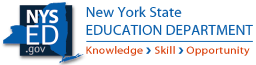 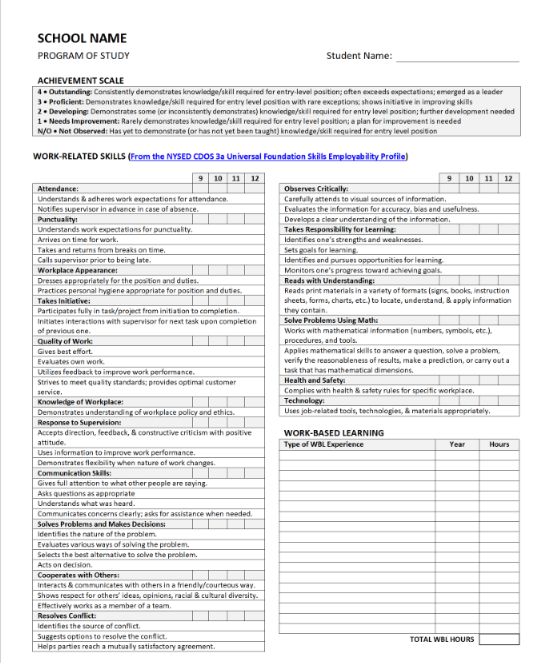 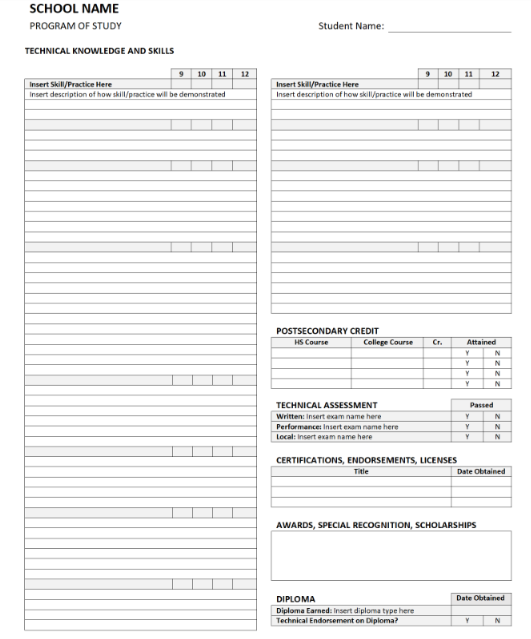 Articulation Agreement
Postsecondary Articulation Agreement | New York State Education Department (nysed.gov)
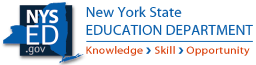 Technical Assessment | New York State Education Department (nysed.gov)
Technical Assessment
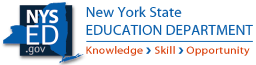 Program Faculty | New York State Education Department (nysed.gov)
Faculty
All coursework included in the NYSED approved CTE program must be taught by an appropriately certified agriculture teacher.
 Certification can include a classroom or CTE specific certification that aligns to the program content in the program. 
Classroom Certification Title
 Agriculture (k-12)
CTE Certification Title
Agriculture Engineering and Mechanics (7-12)
Agriculture Production, Science, and Business (7-12)
Animal Science (7-12)
Natural Resources and Ecology (7-12)
Plant Science (7-12)
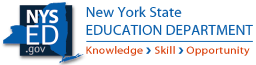 External Review | New York State Education Department (nysed.gov)
The External Review
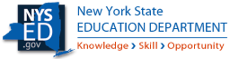 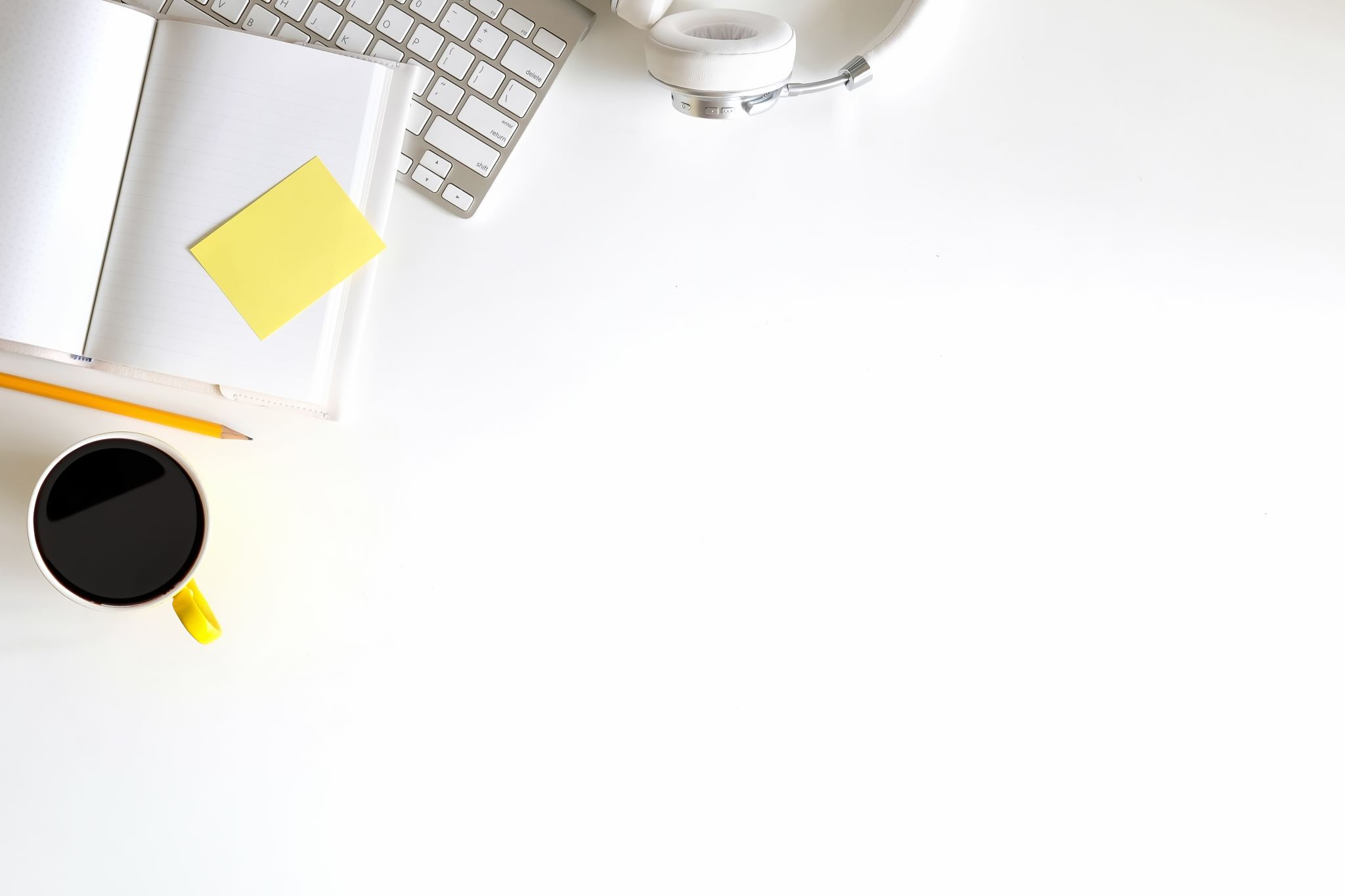 Submission
New applications are due October 1st 
Both an electronic copy and a paper copy will need to be submitted to the CTE office. Submission information is available on our website. 
This due date allows for adequate time for application review, as well as work with each program if any updates or changes need to be made. 
After the review process is complete, the program can be granted NYSED CTE approval. 
For new programs that submit by October 1st, 2023 and gain approval, implementation may begin in the 2024-2025 school year.
Applications for CTE Program Approval | New York State Education Department (nysed.gov)
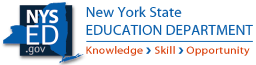 NYSED Resources
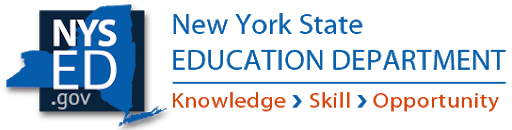 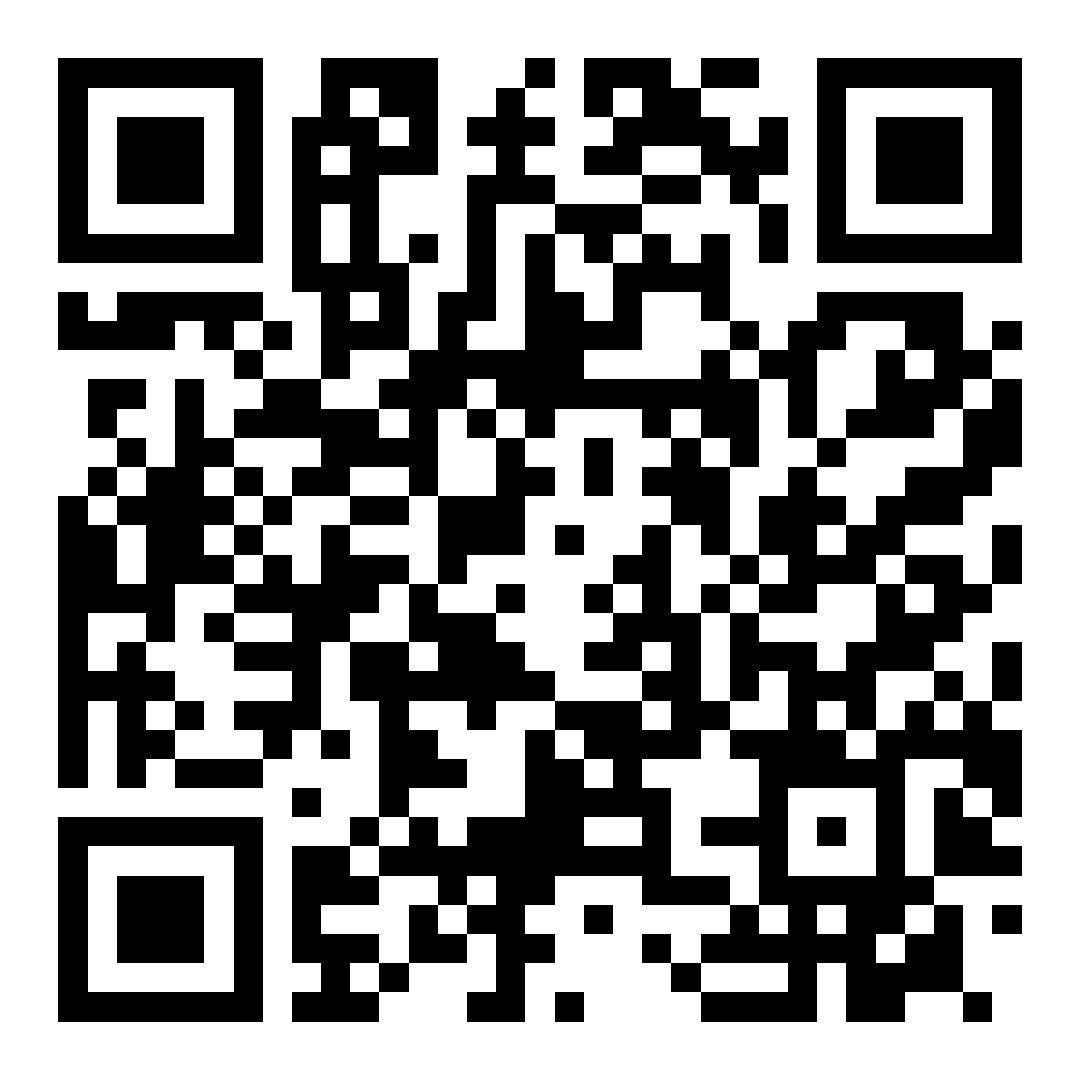 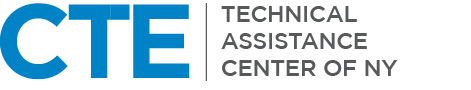 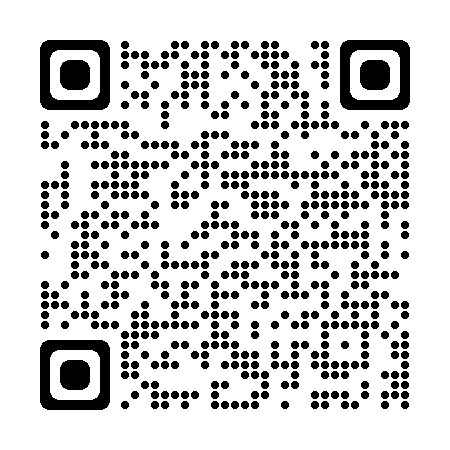 Perkins | New York State Education Department (nysed.gov)

Contact Email : EMSCCTE@nysed.gov
Perkins Funding
School districts and BOCES who meet the necessary size, scope, and quality parameters are eligible to receive funds to support their CTE programs through the federal Carl D. Perkins grant. 
Size
A minimum of three NYSED-approved CTE programs of study in three of the sixteen national career cluster areas
Each program must have a minimum of eight CTE concentrators across all grade levels enrolled
Scope
Academic and technical content alignment that is nonduplicative
Addresses academic and technical knowledge and skill,  including employability skills
Aligned with the needs of industry in the economy of the state, region, or local area
Quality
Student achievement of performance targets 
Programs increase in specificity
Challenging state academic learning standards and industry standards specific to each content area
Appropriate teachers’ certification and professional development
Additional information regarding Perkins funding can be found on the NYSED CTE website.
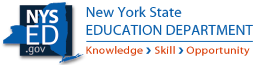 NYAAE and Mentorship
Jessica Devries - jdevries@uvstorm.org 
Jessica is also available to support you in this process! She is also in regular contact with me regarding any questions or concerns. 
Drop Box Resources
https://www.dropbox.com/sh/ij4u90vxhavvkv8/AACFIGDchpsGHLkw-i0NM6Vha?dl=0
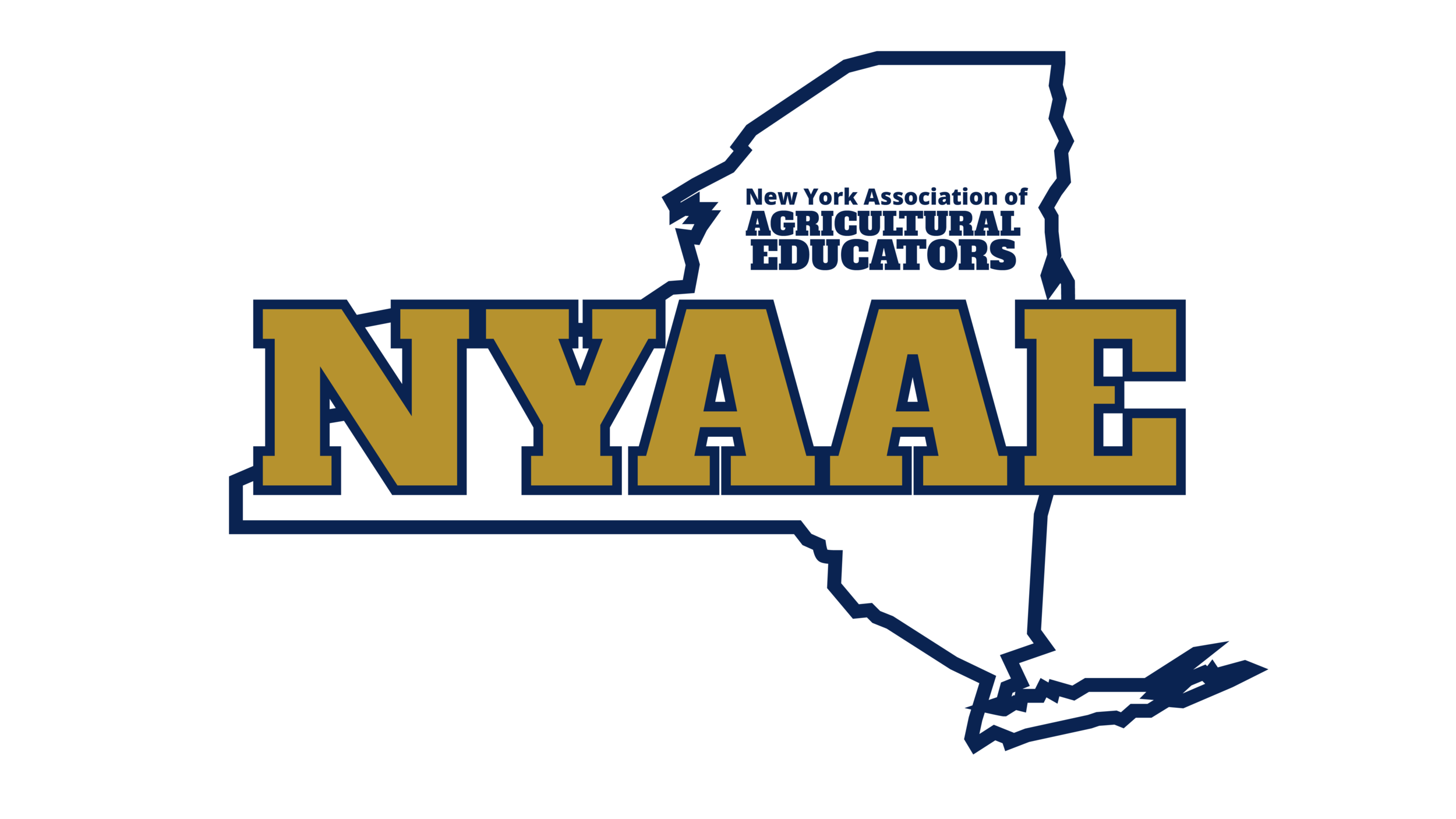 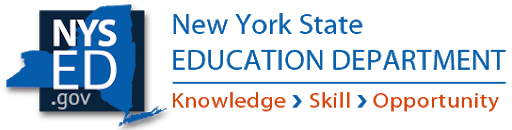 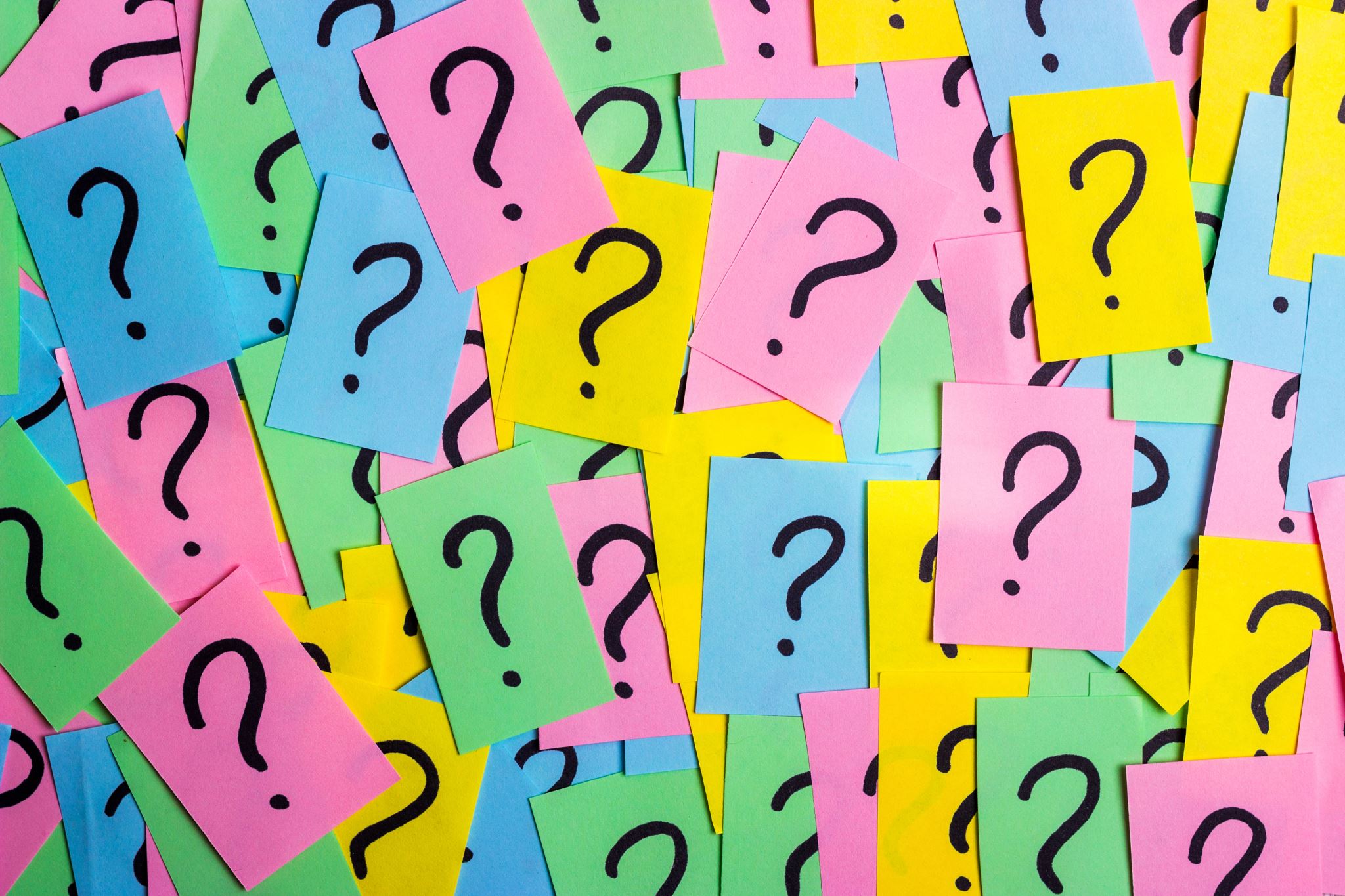 Thank you!Questions?